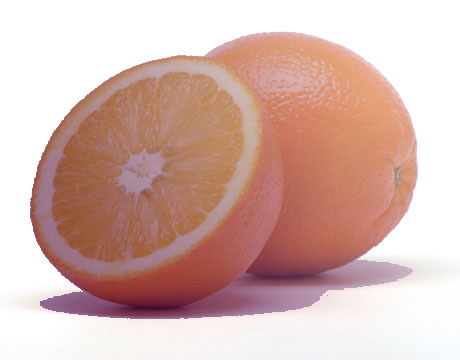 רשומות התפוז הסגול
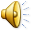 בכיכובם של...
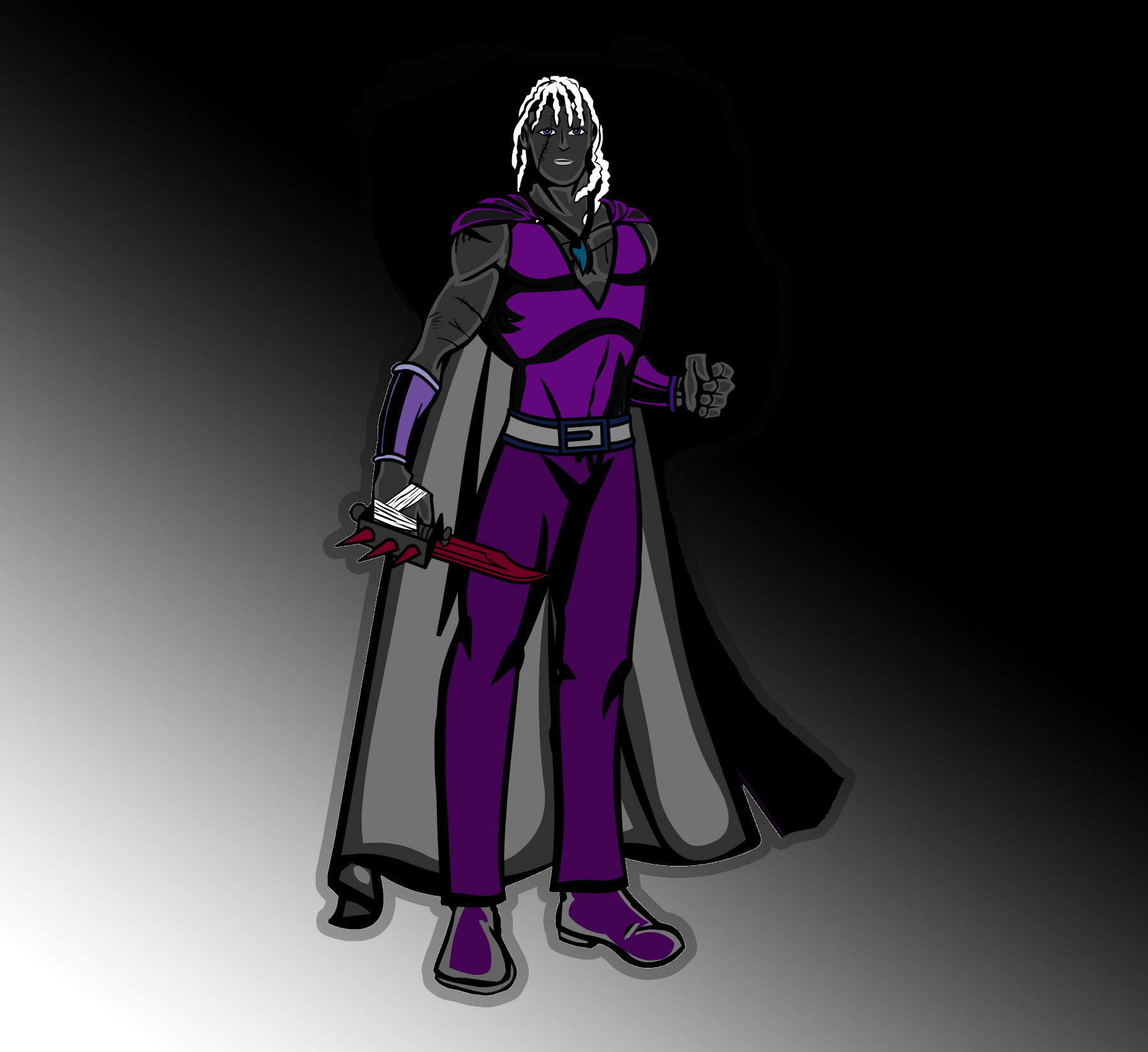 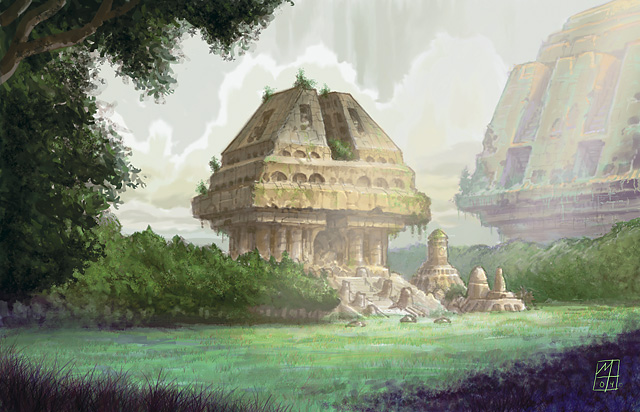 שונאן איש זנדריק
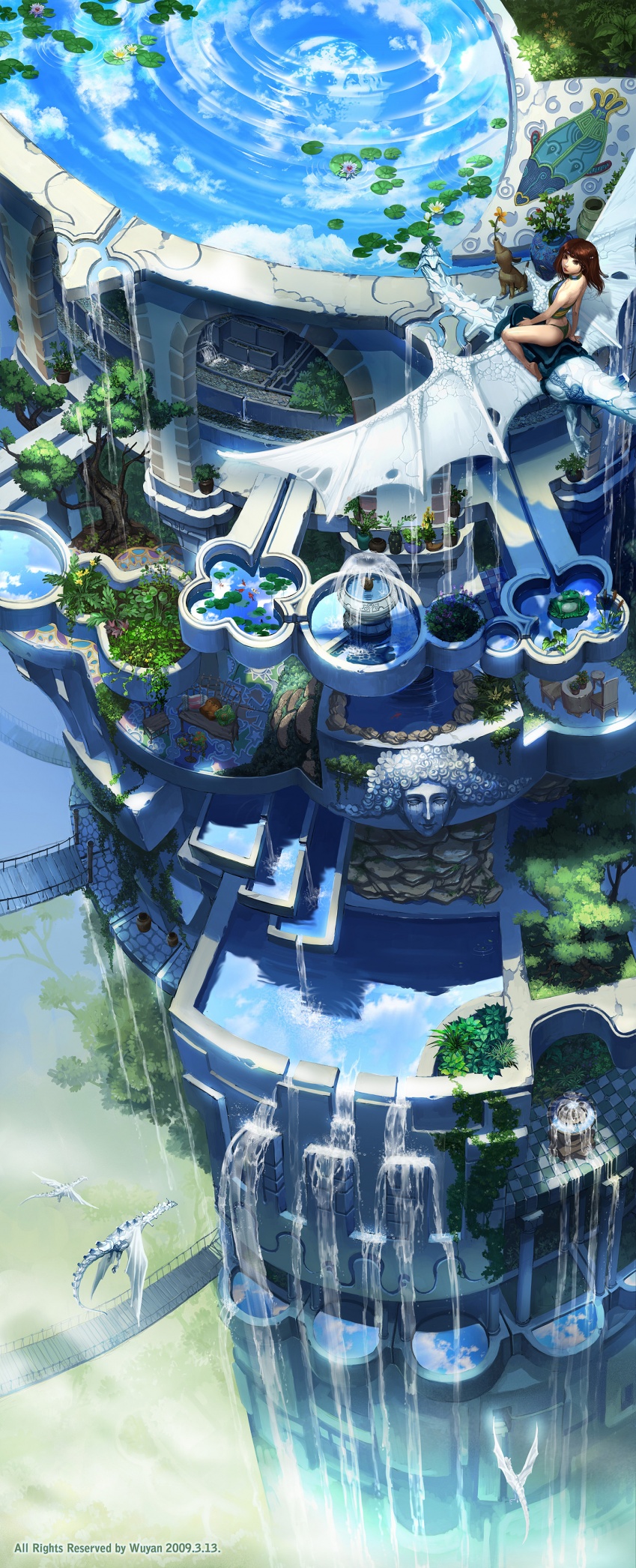 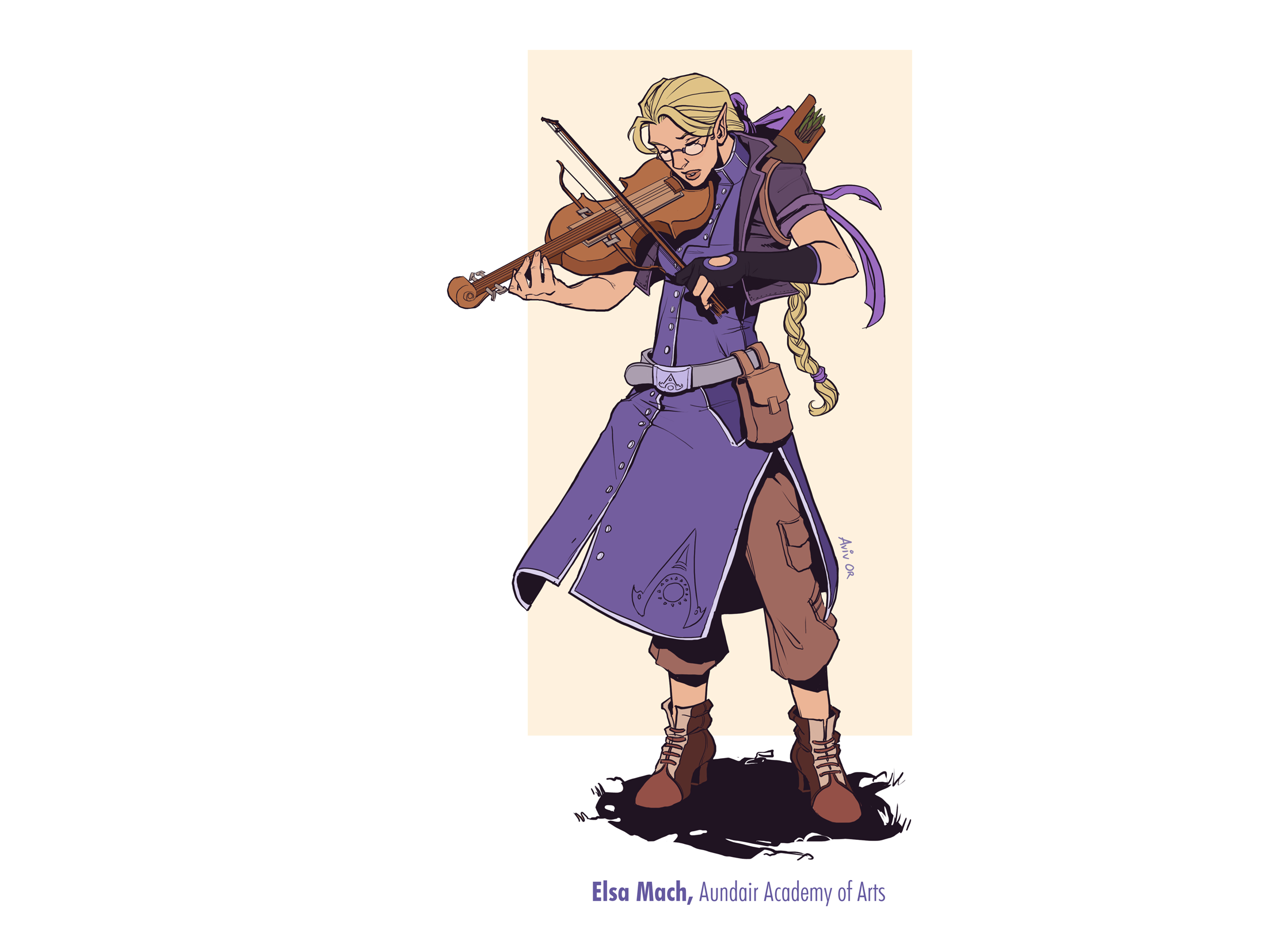 אלסה מאך
ובהשתתפות...
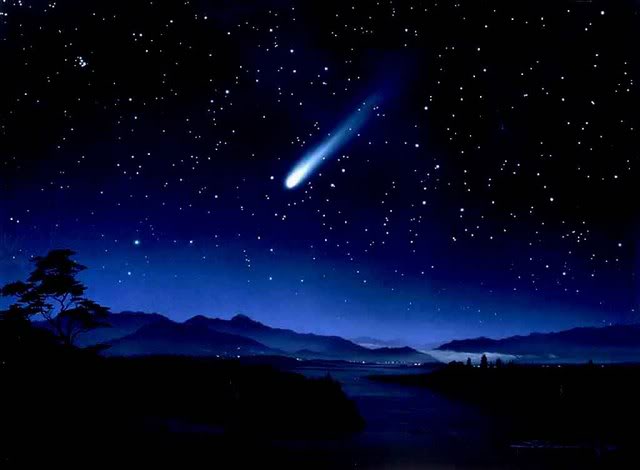 שייני
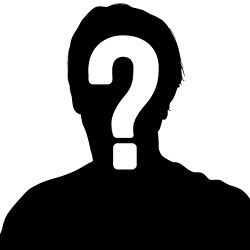 המזמן המסתורי
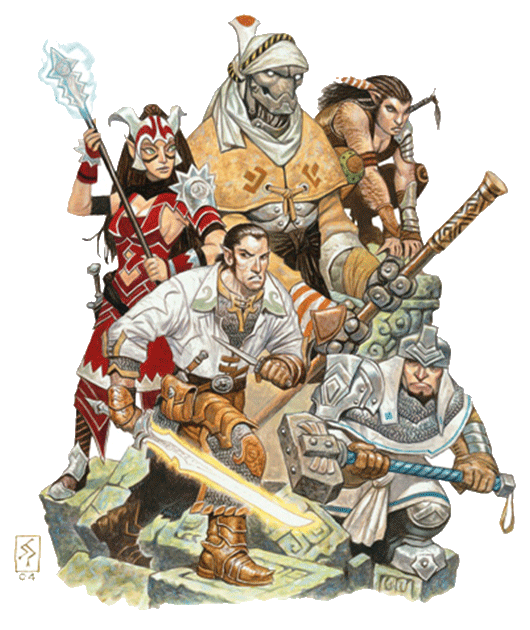 פרק ראשוןהלאה, אל חיק המסתורין!